Design-
PolyMorpher
CS 410 - Team Silver
Old Dominion University
December 7, 2017
CS 410 | Team Silver | 2017-12-07 | ‹#›
Team Silver Mentor
Professor Thomas Kennedy
Lecturer Professor, Old Dominion University
M.S. in Computer Science, Old Dominion University
Excels at:
Working directly with students
Outlining course information
Conveying an exceptional level of proficiency in the most current Computer Science practices
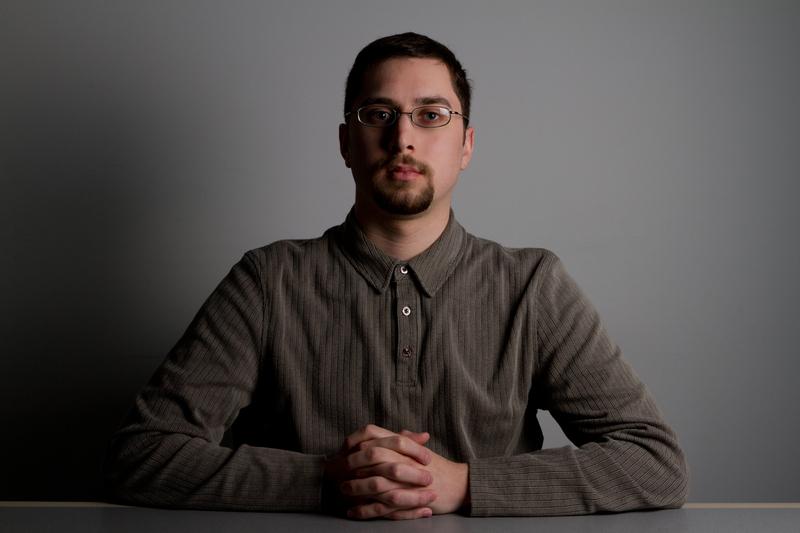 CS 410 | Team Silver | 2017-12-07 | ‹#›
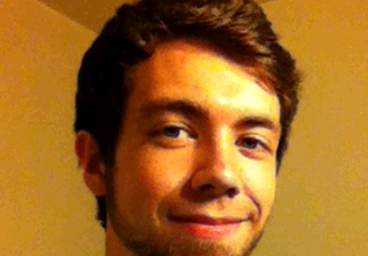 Joel Stokes
Game Development Specialist
Team Silver
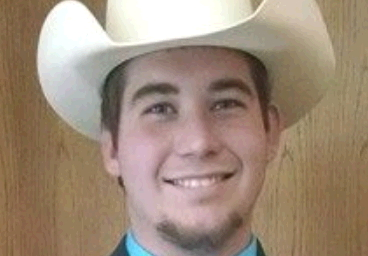 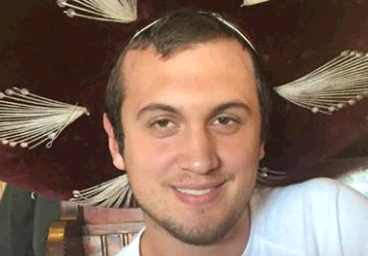 Matthew Tuckson
Program/Project Manager
Colten Everitt
Website Administrator
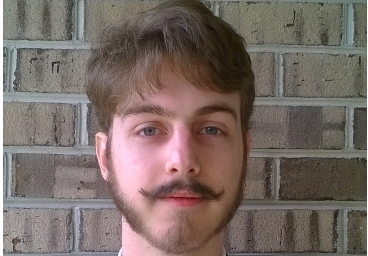 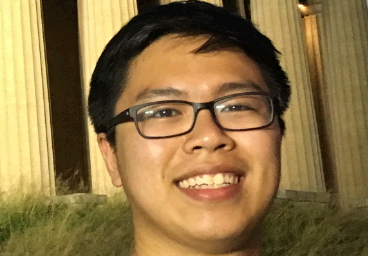 Peter Riley
Software Engineering Expert
Daniel Dang
Web Development Expert
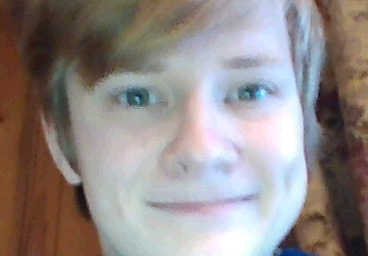 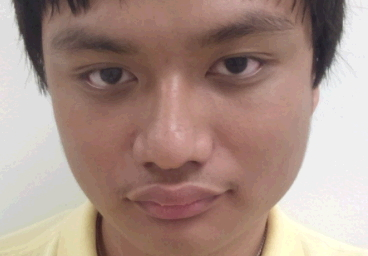 Nathaniel DeArce
Artificial Intelligence Agent
Casey Batten
Unity SDK Specialist
Tyler Johnson
Software Engineering Expert
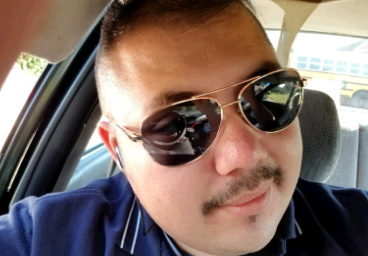 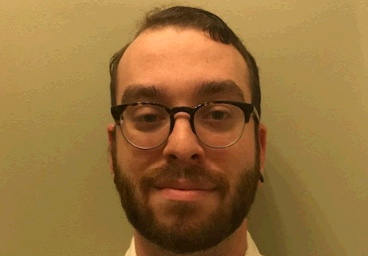 Kevin Santos
Database Manager
CS 410 | Team Silver | 2017-12-07 | ‹#›
Table of Contents
Background Information
Key Terms
Problem Statement
Student Progression Dilemma
Current Process Flow
Solution Statement
Target Customers
End Users
Solution Process Flow
Plans for our Solution
Competition Matrix
Competition vs. our Solution
Major Functional Components
Concepts of Gameplay and Possible Design Choices
Structure of PolyMorpher
Software Requirements
Version Control
Agile Development Model
Work Breakdown Structure (WBS)
Work Breakdown Structure - Design
Work Breakdown Structure - Algorithms
Work Breakdown Structure - Deployment
Software Iterations
Software Iterations: Core Algorithm
Software Iterations: API Book Algorithm
Software Iterations: Compiler Algorithm
Software Iterations: Game Testing
Dataflow Algorithms
Core Algorithm Dataflow & Pseudocode
API Book Algorithm Dataflow & Pseudocode
Compiler Algorithm Dataflow & Pseudocode
Risk Matrix & Mitigations
Benefits to Customer
Conclusion
References
Appendix A : User Stories
Appendix B : Student Progression Dilemma Statistics
Appendix C : Rapid Prototype GUI Samples
Appendix D : Unity SDK Information
CS 410 | Team Silver | 2017-12-07 | ‹#›
Why a Game?
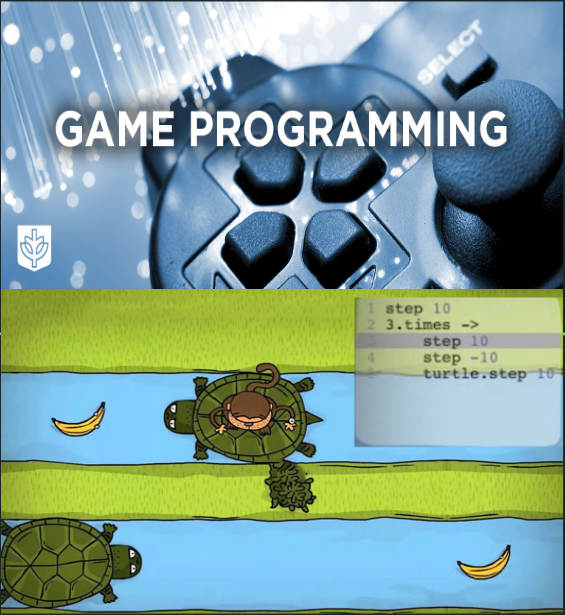 Enhance interest among new learners
Nature of interaction inherently gives players a more natural way to learn content
Change the learning style from traditional to more dynamic
Does not require an instructor present at all times
Object-Oriented Programming and problem solving can potentially be better grasped and understood
See Appendix D for additional Unity SDK information
Image 1 source : http://www.cdm.depaul.edu/academics/Pages/BS-in-Game-Programming.asx
Image 2 source: Peter Riley’s presentation
‹#›
CS 410 | Team Silver | 2017-12-07 | ‹#›
[Speaker Notes: Image 1source:http://www.cdm.depaul.edu/academics/Pages/BS-in-Game-Programming.asx
Image 2 source:Peter Riley’s presentation

The purpose of this slide is to illustrate our proposal as to why a game is the most solid approach to the previously mentioned societal problem. The five bulleten points describe the following:
•It is generally inferred that games in particular enhance interest in people. Thus, a game that is designed to teach a particular subject can be highly assumed that it gain the learner’s interest.
•In addition, interaction in general allows one to cope with the learning content aspect in natural way that engages interest.
•The traditional learning style has become increasingly primitive with the emerge of new technologies. Thus, a learning game can provide a more dynamic and interactive way of learning and in order to ignore the more traditional way.
•On aspect that makes a game a more asynchronous way of learning is that an instructor is not required to present for the learner to learn. This is one extremely positive aspect in the sense that such game will provide all the learning material available to the user..
•As previously mentioned with regards to the stats on the CS student dilemma progression, it is noted that students struggle with the programming aspect of object oriented and problem solving. Therefore, it is highly and potentially inferred that a game ideally allow the user to grasp, retain, and regurgitate such aspects.]
Influences of Games on Learning
Poor academics and knowledge decrement lead to the stigma of video games being detrimental to the learning process. However, research evidence has shown that traditional learning through textbooks contributes to low engagement when compared to interactive media (see Appendix D for additional Unity SDK information).
According to the Office of Naval Research (ONR):
Video games have positive aspects that help people become more engaged in the learning process
On average, 56 - 95% of people who play a particular game to learn a particular subject through tests, demonstrated a better understanding of such subject
Educational games with a solid foundation and interactive components keep the players engaged and promote enhanced concept learning
Stats Source:
The Benefits of Video Games. (2011, December 26). Retrieved October 19, 2017, from http://abcnews.go.com/blogs/technology/2011/12/the-benefits-of-video-games/
CS 410 | Team Silver | 2017-12-07 | ‹#›
[Speaker Notes: ONR: Office of Naval Research.
WebMD: Medical Organizational website that conducts research on various 
Stats Source:
The Benefits of Video Games. (2011, December 26). Retrieved October 19, 2017, from http://abcnews.go.com/blogs/technology/2011/12/the-benefits-of-video-games/
The purpose of this slide is to inform on the information gathered regarding some research statistics by various organizations on the postive aspects of using games as a learning tool.
•The first bulletin briefly explains that the mentioned three organizations investigated and determine that video games provided various positive aspects that help individuals become more engaged in the learning process.
•The second bullet points points out specific numeric statistics on the average percent of individual that played games showed an improvement on the understanding on the particular material the game was teaching.
•The third bulletin concludes that the investigation conducted by this study supports the idea that games can be versatile in the aspect of getting users engaged in the learning process.]
Key Terms
Non-Technical User - User who lacks formal education/knowledge in computer science, computer programming, object-oriented programming, or problem solving
Non-Technical Game - User-Friendly gameplay able to be utilized by non-technical users 
User-Friendly - Easy to comprehend by non-technical users
CS 410 | Team Silver | 2017-12-07 | ‹#›
Programming is intimidating for the uninitiated. As a result, first time ODU programming students drop out or switch majors. Existing tools fail to teach Object-Oriented Programming (OOP) concepts and problem solving skills.
PolyMorpher
Our Problem Statement
CS 410 | Team Silver | 2017-12-07 | ‹#›
Student Progression Dilemma for CS Students at ODU
CS Courses as Requirements (See Appendix B for Additional Statistics)

CS150:
“Service Course” 
Required to be taken by CS, Physics, Math, Engineering, & Mod-Simulation majors
CS250: 
Required to be taken by CS, Mod-Simulation, & Computer and Electrical Engineering majors
CS330: 
Required to be taken by CS & Mod-Simulation majors
CS361: 
Required to be taken by CS & Computer and Electrical Engineering majors
CS350: 
Required to be taken by CS & Computer Engineering majors
CS 410 | Team Silver | 2017-12-07 | ‹#›
Student Progression Dilemma - Table & Graph
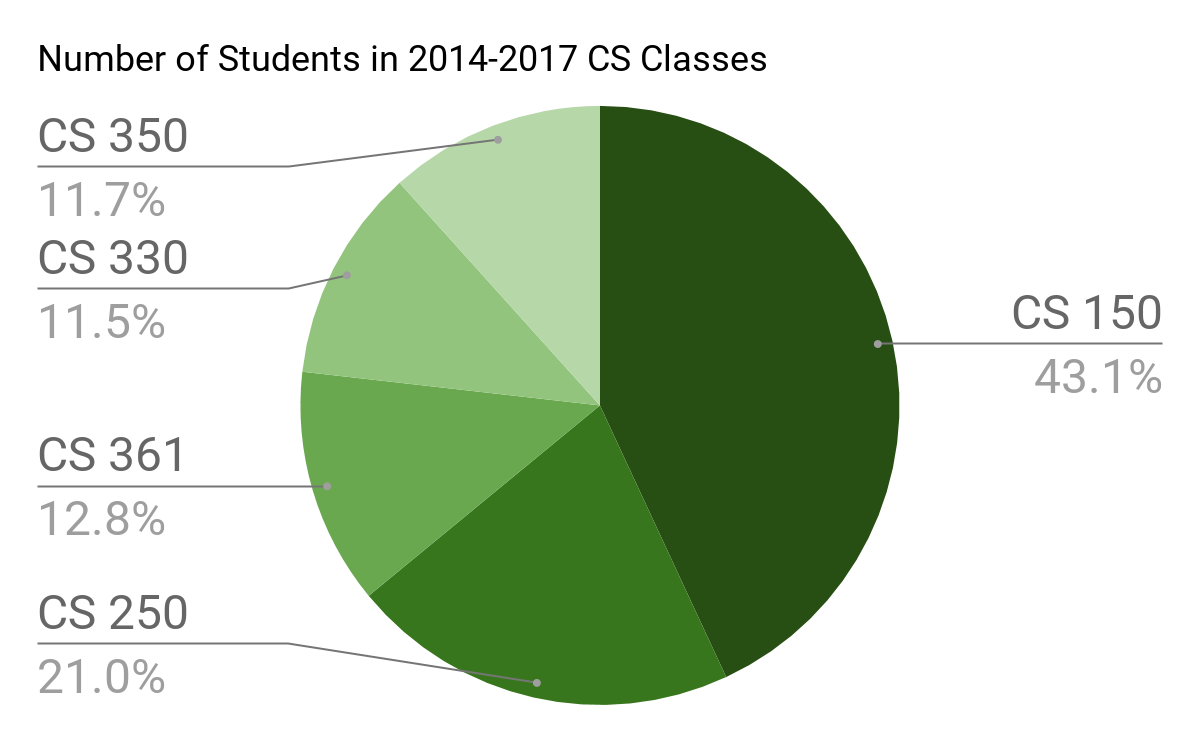 CS 410 | Team Silver | 2017-12-07 | ‹#›
Current Process Flow
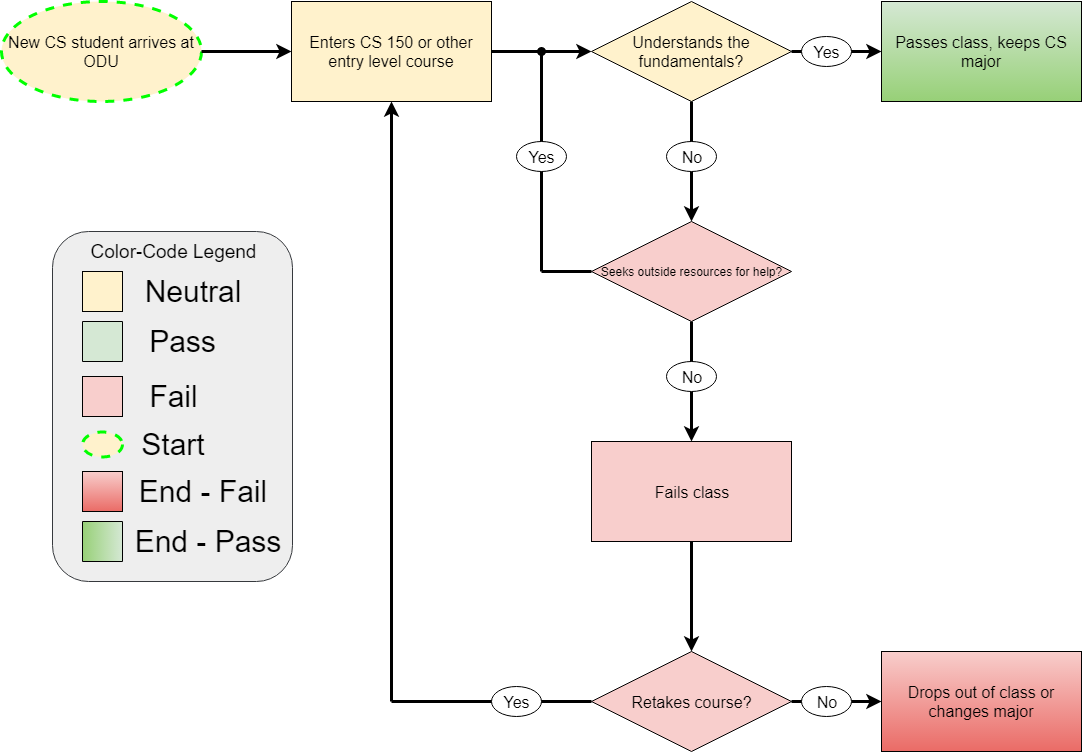 CS 410 | Team Silver | 2017-12-07 | ‹#›
PolyMorpher will address Object-Oriented Programming (OOP) concepts and problem solving through the use of a management simulator and a Tangible User Interface (TUI).
PolyMorpher
Our Solution Statement
CS 410 | Team Silver | 2017-12-07 | ‹#›
Target Customers
Initial focus will be Old Dominion University, as well as other universities, colleges, and educational institutions that currently offer a Computer Science degree program
Anyone could use this product in order to gain more knowledge in computer programming, Object-Oriented Programming concepts, and problem solving skills
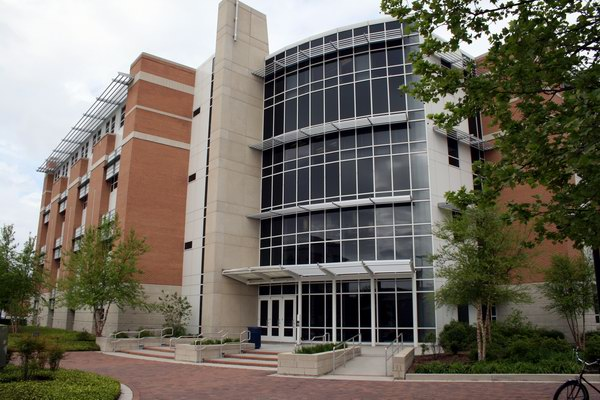 Image Source : http://odu.edu/compsci
CS 410 | Team Silver | 2017-12-07 | ‹#›
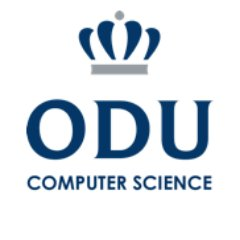 End Users
Students who are currently enrolled in a Computer Science degree program at Old Dominion University, or at other universities, colleges, or educational institutions
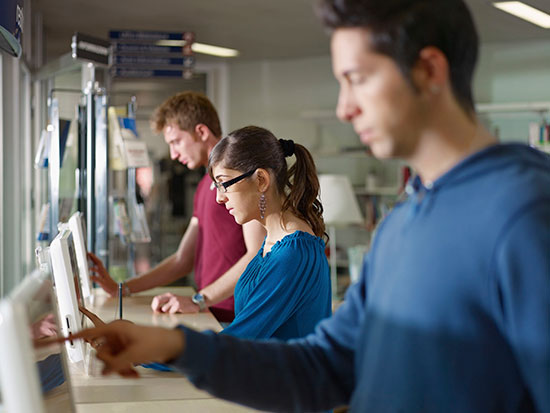 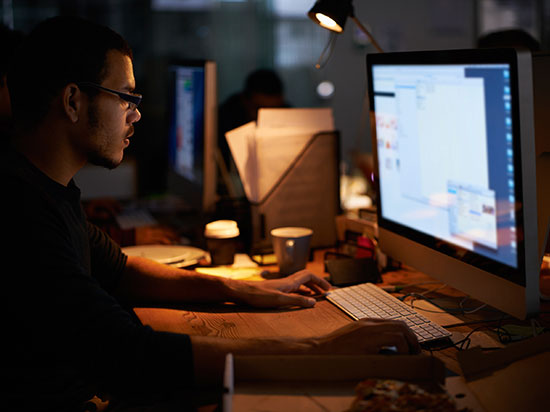 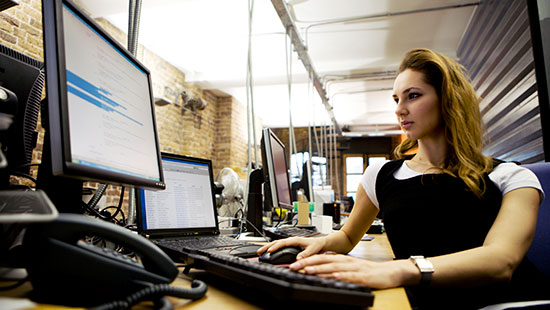 Left image source:       https://online.odu.edu/programs/computer-science-ms
Middle image source: https://online.odu.edu/programs/computer-science
Right image:                https://online.odu.edu/programs/computer-science-minor
CS 410 | Team Silver | 2017-12-07 | ‹#›
[Speaker Notes: Image Source:
Left image       https://online.odu.edu/programs/computer-science-ms
Middle image: https://online.odu.edu/programs/computer-science
Right image: Pending]
Solution Process Flow
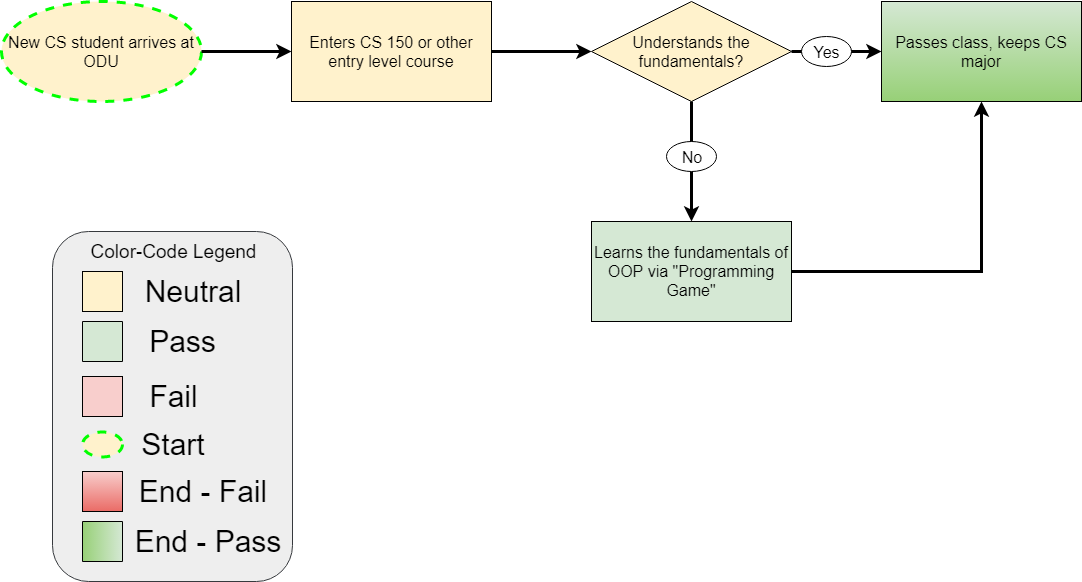 CS 410 | Team Silver | 2017-12-07 | ‹#›
Plans for our Solution
Solution: Game application that teaches users the fundamentals of computer programming and software development 
This application will:
Teach Object-Oriented Programming (OOP) concepts
Teach problem solving skills 
Strive to teach multiple languages 
Be developed for multiple platforms
Be a single player game
Be a standalone downloadable .exe application (no WiFi or Internet connection required)
CS 410 | Team Silver | 2017-12-07 | ‹#›
Competition Matrix Part 1
‹#›
CS 410 | Team Silver | 2017-12-07 | ‹#›
Competition Matrix Part 2
‹#›
CS 410 | Team Silver | 2017-12-07 | ‹#›
Competition vs. Our Solution
Competition Trends:
Low programming experience
Focus on one or two languages
Mainly teaches syntax, rather than OOP
Some include multiplayer
Our Solution:
Low programming experience
Start with one or two languages, but allow for teaching more in the future
Focus on OOP concepts, with syntax being a secondary objective
Multiplayer will depend on what gameplay features are implemented
CS 410 | Team Silver | 2017-12-07 | ‹#›
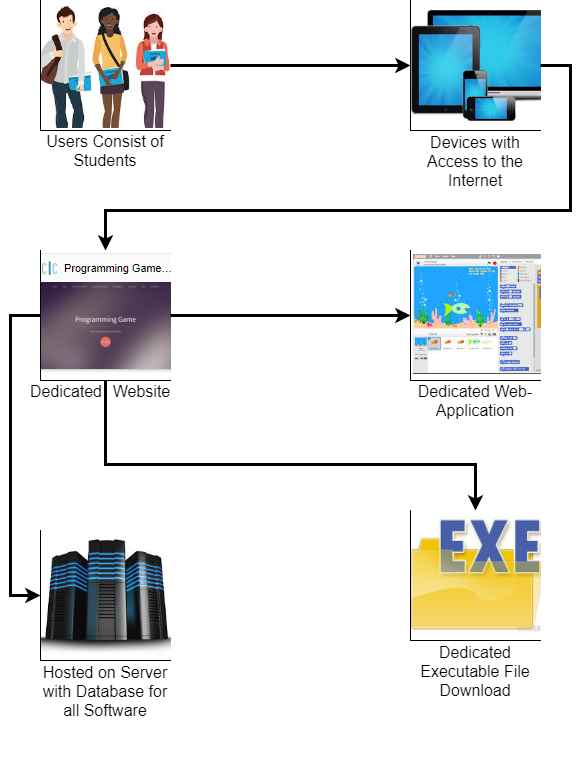 Major Functional Components
Users connect to the Internet using their preferred device
Our game will teach users Object-Oriented Programming concepts as well as problem solving skills
CS 410 | Team Silver | 2017-12-07 | ‹#›
Concepts of Gameplay and Possible Design Choices
Realistic Approach: 
Using relatable and applicable examples

Improvement on Teaching: 
More complex Object-Oriented Programming concepts that can be easily explained

Balance Gameplay and Programming: 
Implementation of the gameplay will not sacrifice the player's experience
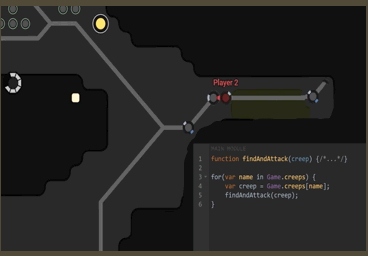 Image source 1: https://medium.com/@techloop.io/funniest-programming-memes-1da50c5229d
CS 410 | Team Silver | 2017-12-07 | ‹#›
[Speaker Notes: Image source 1: https://medium.com/@techloop.io/funniest-programming-memes-1da50c5229d
This slide illustrated the possible potential design choices of the game designed to teach users how to program.
•First bulletin explains that the game will enhance a relatable and applicable design to provide a more realistic approach.   
•The second bulletin explains and contents that a realistic approach promotes a learning improvement mainly on teaching OOP concepts.
•Third bulletin contents that a balance of gameplay and programming at the same time will engage the player more pragmatically rather than sacrifice their experience.]
Structure of PolyMorpher
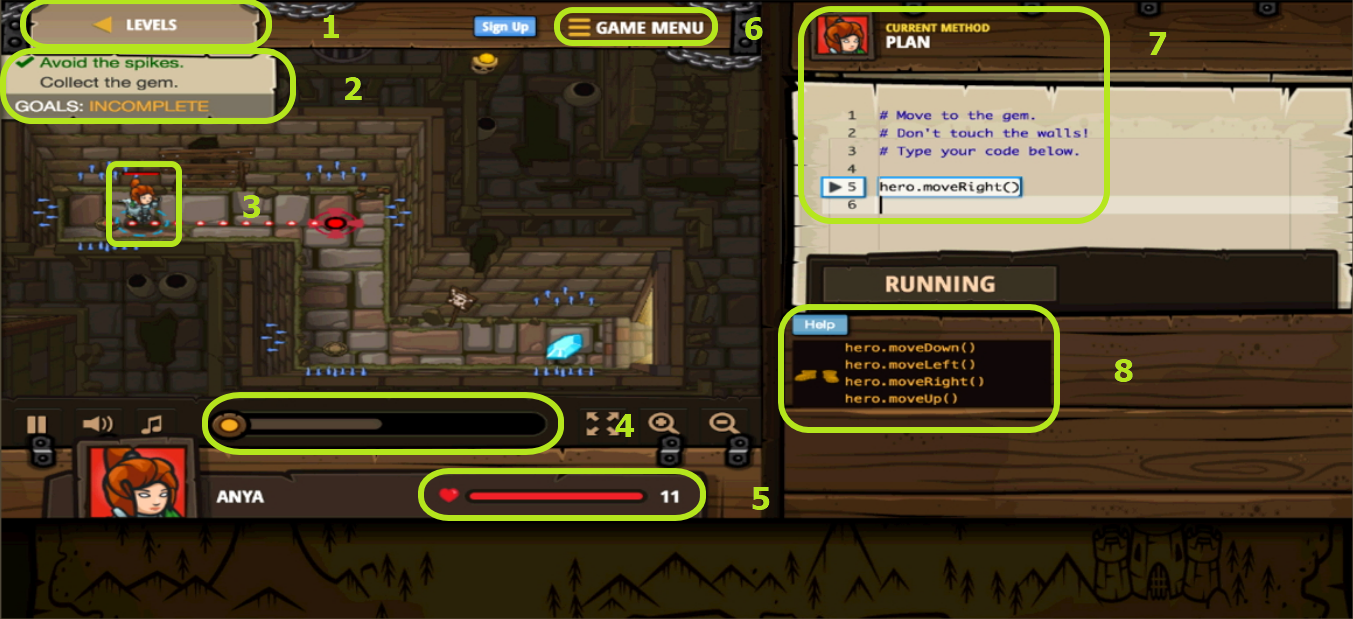 Level Structure
Objectives / Goals
Single Player
Sound Bar
Health Bar
Game Menu
Current Method Plan
Help Menu
CS 410 | Team Silver | 2017-12-07 | ‹#›
[Speaker Notes: Still need to make boxes and numbers all neat and uniform]
Software Requirements
For Development:
C# Programming Language
Unity SDK
Third-Party Libraries & APIs
Mono
Microsoft C# CodeCompiler
Gitlab
SourceTree (Development Source Control)
For Production:
Unity SDK
Windows 7, 8, 8.1, 10
Linux (Any Version)
MacOS (Any Version)
CS 410 | Team Silver | 2017-12-07 | ‹#›
Version Control Components
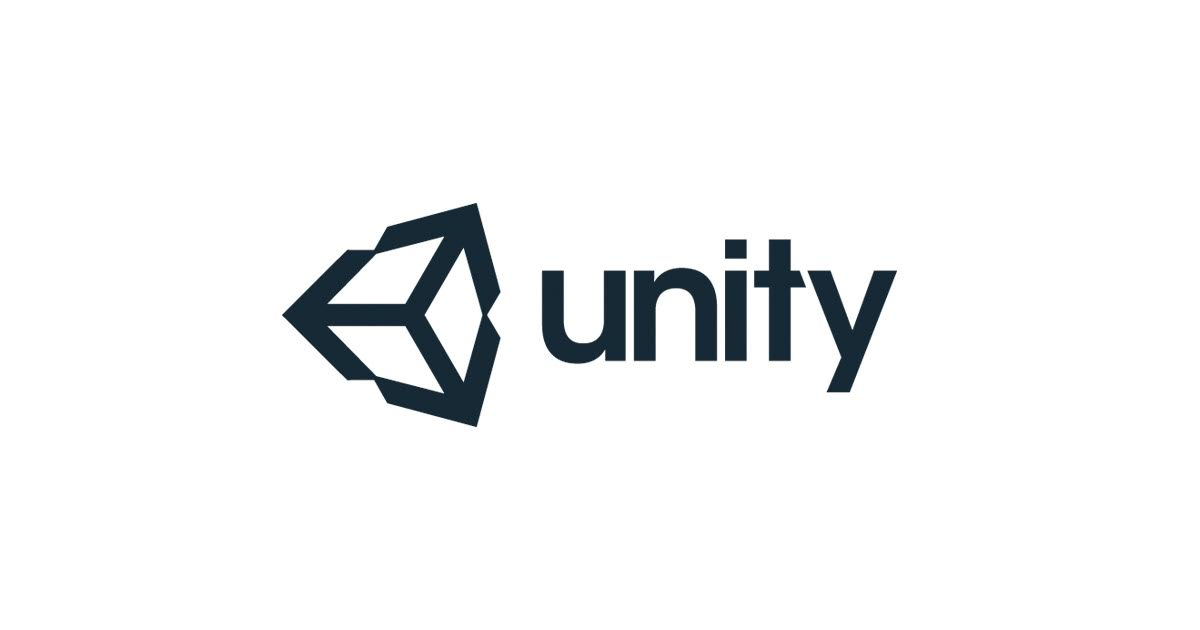 Unity:
Game engine where source code is edited
 
SourceTree:
Free git client for Windows and Mac
Uses PuTTY

PuTTY:
Pageant client interfaces with GitLab
Continuously runs in the background

GitLab:
Online git repository manager
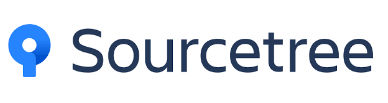 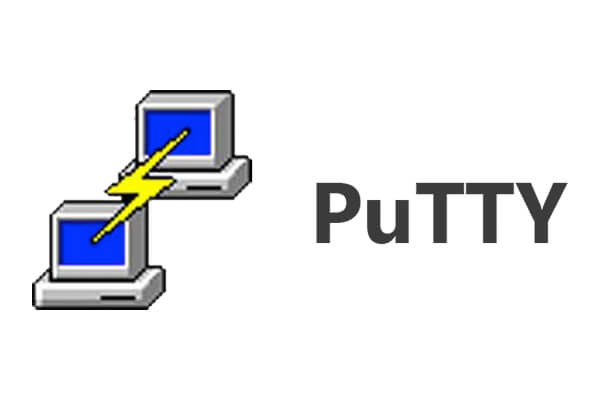 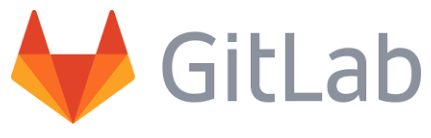 CS 410 | Team Silver | 2017-12-07 | ‹#›
[Speaker Notes: Image source: https://commons.wikimedia.org/wiki/File:Unity_Technologies_logo.svg

https://www.google.com/search?q=sourcetree+logo&rlz=1C1CHFX_enUS602US603&source=lnms&tbm=isch&sa=X&ved=0ahUKEwinpJLA48PXAhUI04MKHatGD2sQ_AUICigB&biw=1524&bih=734#imgrc=9XEG3IpGamQSjM:

https://www.google.com/search?rlz=1C1CHFX_enUS602US603&biw=1524&bih=734&tbm=isch&sa=1&ei=EOANWoHJKoKKmQH_kZC4AQ&q=putty+logo&oq=putty+logo&gs_l=psy-ab.3..0j0i5i30k1l4j0i10i24k1l2.20144.20845.0.21235.5.5.0.0.0.0.186.456.0j3.3.0....0...1.1.64.psy-ab..2.3.456...0i67k1j0i7i30k1j0i7i5i30k1.0.QBValcHmiP0#imgrc=7AOMGVHctEOEhM:

https://www.google.com/search?q=gitlab+logo&rlz=1C1CHFX_enUS602US603&source=lnms&tbm=isch&sa=X&ved=0ahUKEwiki5fb48PXAhUp4YMKHVvIDfMQ_AUICigB&biw=1524&bih=734#imgrc=WoFU5ZrxYlj3zM:]
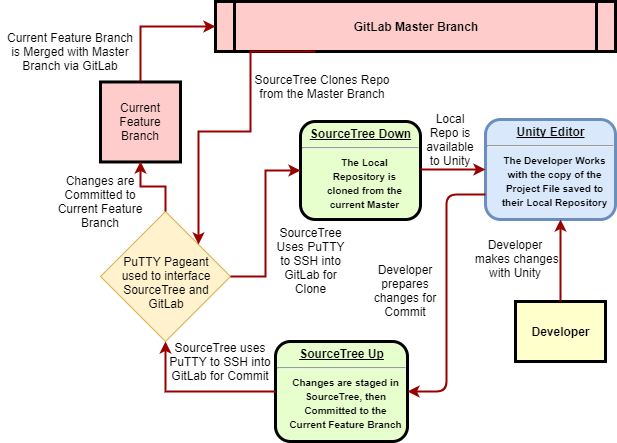 Version Control
Flow Diagram
CS 410 | Team Silver | 2017-12-07 | ‹#›
Agile Development Model
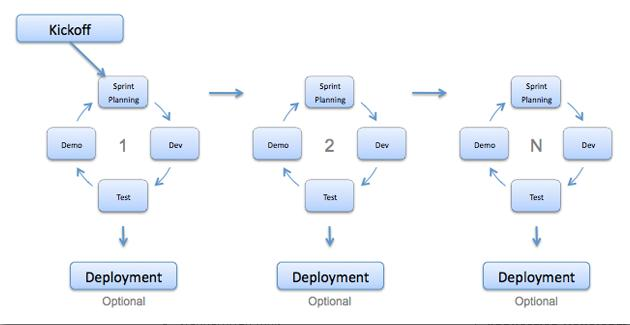 CS 410 | Team Silver | 2017-12-07 | ‹#›
Work Breakdown Structure (WBS)
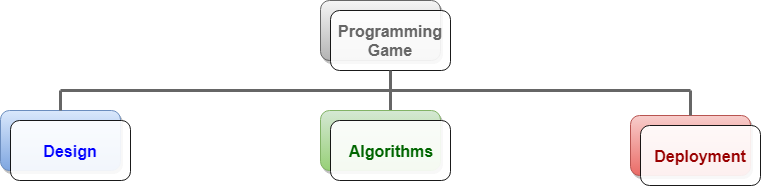 CS 410 | Team Silver | 2017-12-07 | ‹#›
Work Breakdown Structure - Design
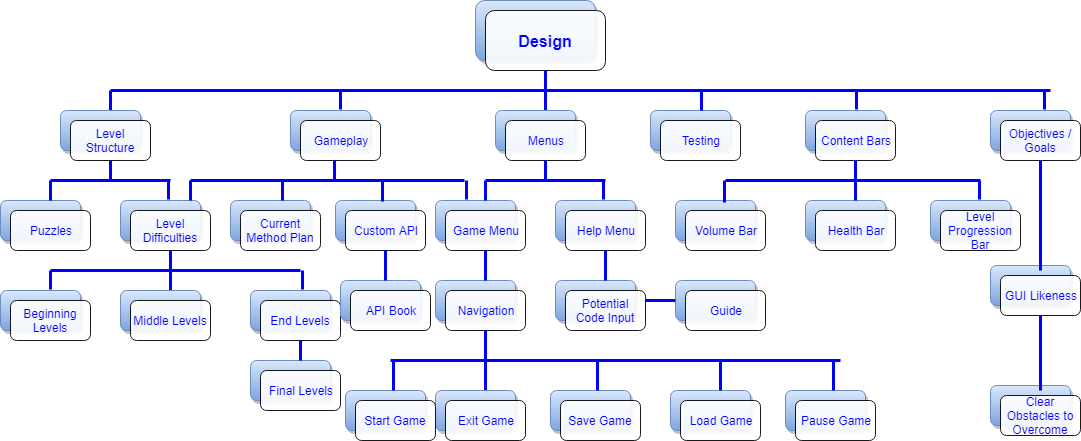 CS 410 | Team Silver | 2017-12-07 | ‹#›
Work Breakdown Structure - Design (Testing)
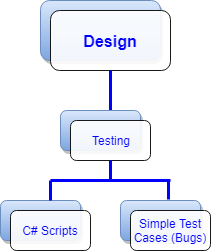 CS 410 | Team Silver | 2017-12-07 | ‹#›
Work Breakdown Structure - Algorithms
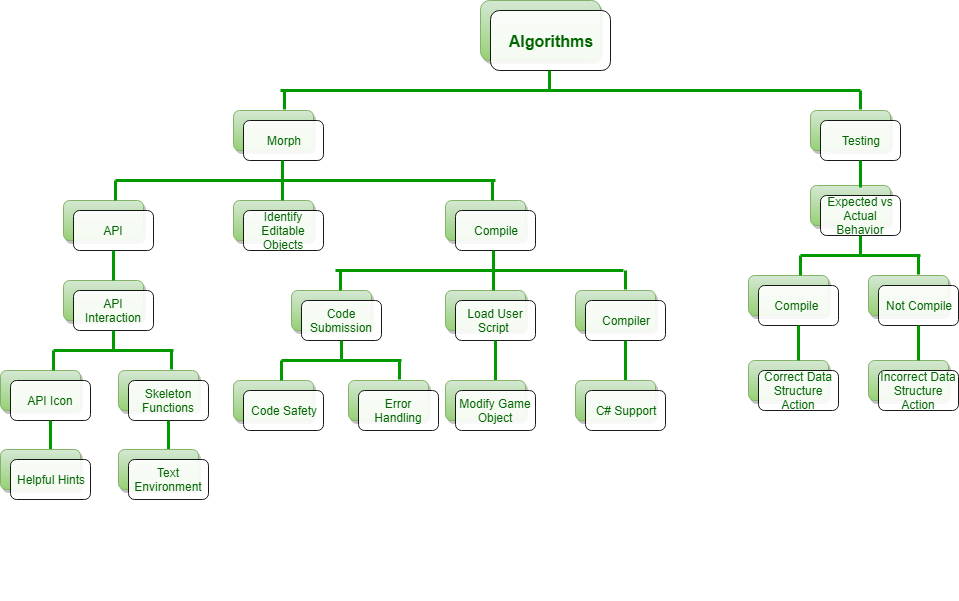 CS 410 | Team Silver | 2017-12-07 | ‹#›
Work Breakdown Structure - Deployment
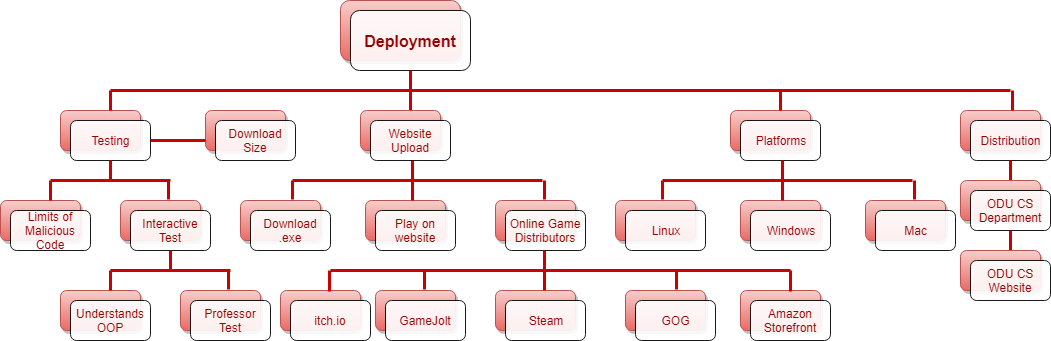 CS 410 | Team Silver | 2017-12-07 | ‹#›
Software Iterations
Core Algorithm
API Book Algorithm
Compiler Algorithm
Game Testing
CS 410 | Team Silver | 2017-12-07 | ‹#›
Software Iterations: Core Algorithm
Core Algorithm
UI level algorithm
Determines the base tools at the player’s disposal
Divides gameplay into distinct sections of: 
Interaction through UI elements/Object selection
Information Provision through access to the API Book Algorithm
Alteration through the Compiler Algorithm
API Book Algorithm
Compiler Algorithm
Game Testing
CS 410 | Team Silver | 2017-12-07 | ‹#›
Software Iterations: API Book Algorithm
Core Algorithm
Acts as primary method of information distribution from game designer to player
Interacts directly with Compiler Algorithm by determining the knowledge base the player has to exploit in the Compiler Algorithm
Directly influences the outcome of gameplay/challenges by offering the player a multitude of tools to interact with their environment
API Book Algorithm
Compiler Algorithm
Game Testing
CS 410 | Team Silver | 2017-12-07 | ‹#›
Software Iterations: Compiler Algorithm
Core Algorithm
Controls and continuously affects the Back-End of the game itself
Directly determines the behavior of objects in the game’s environments at a fundamental level
Responsible for the amount of control and open design power the player is granted during gameplay
Co-dependant on the API Book Algorithm based on the tools the player is likely to find there to use within the Compiler Algorithms in-game dependencies
API Book Algorithm
Compiler Algorithm
Game Testing
CS 410 | Team Silver | 2017-12-07 | ‹#›
Software Iterations: Game Testing
Core Algorithm
Aspects to test:
API Book in-game application
Compiling of user-input source code 
Effectiveness of TUI and gameplay
API Book Algorithm
Alpha Test
Beta Test
Compiler Algorithm
Closed testing conducted by Team Silver
The API Book will be the focus
Open testing conducted by ODU faculty
The Compiling, TUI, and Gameplay will be the focus
Game Testing
CS 410 | Team Silver | 2017-12-07 | ‹#›
Dataflow Algorithms
CS 410 | Team Silver | 2017-12-07 | ‹#›
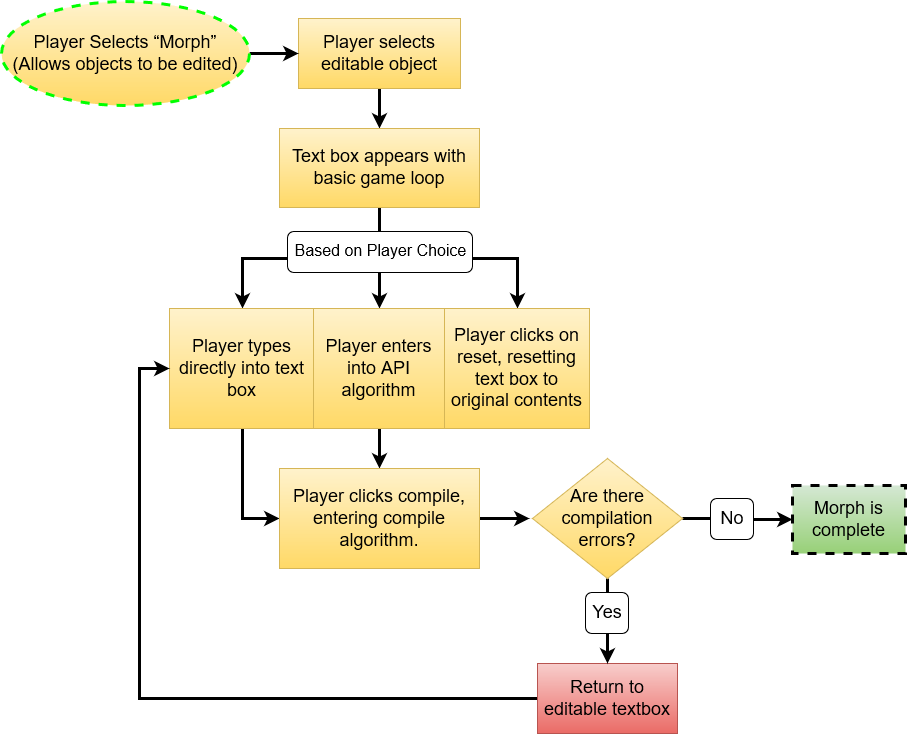 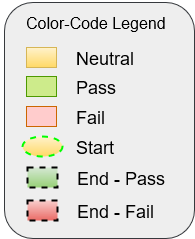 Core Algorithm
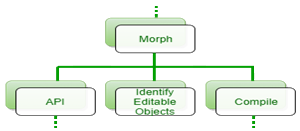 CS 410 | Team Silver | 2017-12-07 | ‹#›
Core Algorithm: Pseudocode
Core Algorithm{
	if (Button Clicked = MORPH Button){
		Selectable System{
			if (Object in Level is marked as Editable){
				Make Objects Selectable
			}
		}
		if (Object is Selected){
			Make Objects no longer Selectable
			Create Instance Of(Code Editing Interface)
			Pass Selected Object Name onto Compiler Algorithm
		}
	}
	if (Button Clicked = API Button){
		Create Instance Of(API Book User Interface)
	}
}
CS 410 | Team Silver | 2017-12-07 | ‹#›
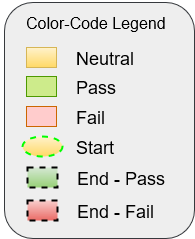 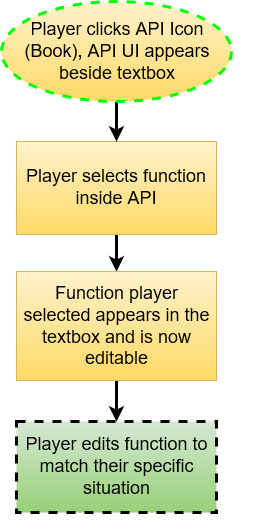 API Book Algorithm
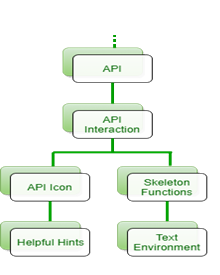 CS 410 | Team Silver | 2017-12-07 | ‹#›
API Book Algorithm: Pseudocode
API Book Algorithm{
	Pull predetermined list of "functions" and "tools" for the player to learn this Level
	Fill Book{
		Proliferate "Pages" of the API Book with individual tool info
		Fill Text Box at bottom of Page with example code

		if (Button Clicked = Use This Code Button){
			if (Code Editing Interface is Open){
				Copy example Code to Code Editing Interface
			}
		}
	}
}
CS 410 | Team Silver | 2017-12-07 | ‹#›
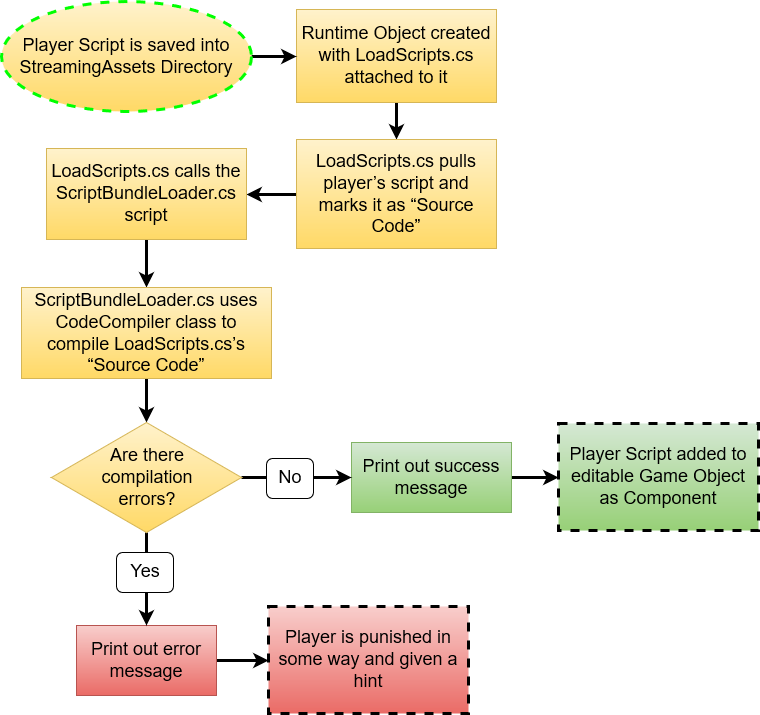 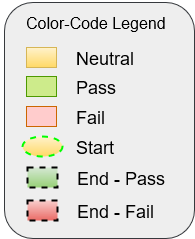 Compiler Algorithm
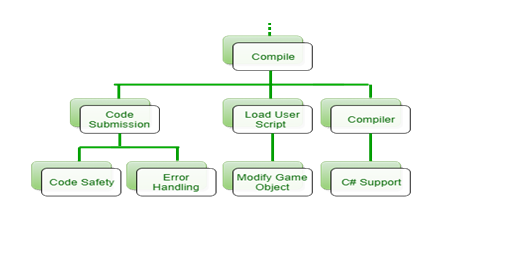 CS 410 | Team Silver | 2017-12-07 | ‹#›
Compiler Algorithm: Pseudocode
Compiler Algorithm{
	Take name of Selected Object from Core Algorithm
	Load related Script from "StreamingAssets" folder into the Code Editing Interface
	if (Button Clicked = Close){
		Close the Code Editing Interface
	}
	if (Button Clicked = Reset){
		Revert Current Script back to template version
	}
	if (Button Clicked = Compile){
		Save new code to Script's source file
		Run a Sandboxed Compilation of that file in real time
		if (Compilation FAILS){
			Create Text: ERROR Message containing Compilation Error line/type
			Create Instance Of(Window with ERROR Message)
		}
		else (Compilation PASSES){
			Create Instance Of(Window with SUCCESS Message)
			Attach edited and compiled Script to Selected Object
			Re-render level elements in real-time to calculate new object behavior
		}
	}
}
CS 410 | Team Silver | 2017-12-07 | ‹#›
Risk Matrix							Risk Description
Probability
Customer Risks
C1.	User Gets Lost
C2.	Dissatisfied User
C3.	Insufficient Content / Time

Technical Risks
T1.	User Implements Bad Code
T2.	Insufficient Hardware
T3.     Critical Software Bugs
T4.	Insufficient API Support
Impact
CS 410 | Team Silver | 2017-12-07 | ‹#›
C1 : User Gets Lost
C1:	User gets stuck and does not know what to do - low level of technical experience
Medium Probability - Low Impact
Mitigation: Include enough resources and hints that the user can effectively learn the material
CS 410 | Team Silver | 2017-12-07 | ‹#›
C2 : Dissatisfied User
C2:	User dislikes the user interface(UI/UX)
Low Probability - High Impact
Mitigation: The UI/UX design will enhance an approachable interface, various menu options, and an interface that will include clear objects throughout each level
CS 410 | Team Silver | 2017-12-07 | ‹#›
C3 : Insufficient Content / Time
C3:	Not enough content / time in order to successfully pass introductory CS classes
High Probability - High Impact
Mitigation: Use play testing to optimize the pacing and content of the game
CS 410 | Team Silver | 2017-12-07 | ‹#›
T1 : User Implements Bad Code
T1:	User implements bad code that crashes the game either because of their own error or because of a malicious post on a forum
Medium Probability - Very High Impact
Mitigation: Under Evaluation - Identified a few potential solutions, but looking for one central solution
CS 410 | Team Silver | 2017-12-07 | ‹#›
T2 : Insufficient Hardware
T2:	User does not have sufficient hardware to run the game
Low Probability - Medium Impact
Mitigation: Implement a 2D game style that will have minimal draw on a computer’s resources
Game will be optimized 4th gen i3 Intel Processor
CS 410 | Team Silver | 2017-12-07 | ‹#›
T3 : Critical Software Bugs
T3:	Possible critical software bugs in the game
Low Probability - High Impact
Mitigation: Continuously test software through gameplay and ensure that all possible interactions work well
CS 410 | Team Silver | 2017-12-07 | ‹#›
T4 : Insufficient API Support
T4:	Insufficient API support for Game help / aid
Medium Probability - Very High Impact
Mitigation: The built in API will have all the necessary tools to help the user refer the specific code syntax and OOP concepts they need to learn to get through the levels of the game
CS 410 | Team Silver | 2017-12-07 | ‹#›
Benefits to Customer
Supplies customer with a supplemental programming resource
Naturally learns Object Oriented Design practices and the benefits of employing them
In the case of the initially targeted student demographic, advantages not only in knowledge of potential course material but substantially better odds of success in said course
A genuinely Interactive and Enjoyable experience
CS 410 | Team Silver | 2017-12-07 | ‹#›
Conclusion
PolyMorpher
CS students not introduced to OOP or problem solving skills early on
Skills are essential to build a solid foundation for understanding CS, including programming
Web-application or executable downloadable game using the Unity SDK with C# and JavaScript
User learns Object-Oriented Programming (OOP) concepts and problem solving skills in depth
Skills allow end user to become more proficient in Computer Science, as well as Object Oriented Design
CS 410 | Team Silver | 2017-12-07 | ‹#›
Our Solution Makes the Process Painless & Fun
CS 410 | Team Silver | 2017-12-07 | ‹#›
References
“Fast Facts.” Unity, Unity Technologies, unity3d.com/public-relations.
Asset Store, Unity Technologies, www.assetstore.unity3d.com/en/.
Technologies, Unity. “Welcome to the Unity Scripting Reference!” Unity - Scripting API: Unity Technologies, docs.unity3d.com/530/Documentation/ScriptReference/index.html.
O'Neill, M. (n.d.). Computer Science Before College. Retrieved October 05, 2017, from https://www.computerscienceonline.org/cs-programs-before-college/
Peter Riley’s presentation. It will be one of the main source of references for our project.
“kennedyData.” Thomas Kennedy, https://drive.google.com/drive/u/1/folders/0B_xCQd8Vk2BnSU1hNnJwSXB1NEE
“The Benefits of Video Games.” abcnews (2011, December 26). Retrieved October 19, 2017, from http://abcnews.go.com/blogs/technology/2011/12/the-benefits-of-video-games/Good Morning America
CS410 Programming Game Pitch, By: Joel Stokes - https://youtu.be/QBvgzFgZaOQ
CS410 Project Dungeon Demo, By: Casey Batten - https://www.youtube.com/watch?v=ynhdd1IKgps
CS410 Dungeon Escape Demo (Short Ver.), By: Casey Batten - https://www.youtube.com/watch?v=VnHRaWl8Y8w
‹#›
CS 410 | Team Silver | 2017-12-07 | ‹#›
References
CS410 Tech Demo 2, By: Casey Batten - Download Source Code - http://www.cs.odu.edu/~410silver/demos.html
“12 Free Games to Learn Programming.” Mybridge,  https://medium.mybridge.co/12-free-resources-learn-to-code-while-playing-games-f7333043de11
currentProcessFlow.html, https://www.draw.io/?state=%7B%22ids%22:%5B%220B3Bc95zBWXg9TFZ6X0FMU1NTdEk%22%5D,%22action%22:%22open%22,%22userId%22:%22108692003133590583047%22%7D#G0B3Bc95zBWXg9TFZ6X0FMU1NTdEk
ProcessFlowDiagram_silver.html, https://www.draw.io/?state=%7B%22ids%22:%5B%220B_xBnZ1ge4PlZTVjV3h6Y2pGSWc%22%5D,%22action%22:%22open%22,%22userId%22:%22108692003133590583047%22%7D#G0B_xBnZ1ge4PlZTVjV3h6Y2pGSWc
Current Process Flow, https://www.draw.io/?state=%7B%22ids%22:%5B%220B-5KdQEdqLUPdnBFUnp2V05uMEE%22%5D,%22action%22:%22open%22,%22userId%22:%22108692003133590583047%22%7D#G0B-5KdQEdqLUPdnBFUnp2V05uMEE
‹#›
CS 410 | Team Silver | 2017-12-07 | ‹#›
References
Practical Rules for Using Color in Charts, http://www.perceptualedge.com/articles/visual_business_intelligence/rules_for_using_color.pdf
Standard Flowchart Symbols and Their Usage, https://www.edrawsoft.com/flowchart-symbols.php
Work Breakdown Structure (WBS), https://www.draw.io/?state=%7B%22ids%22:%5B%220B-5KdQEdqLUPWnNoSHhIUGg2OTQ%22%5D,%22action%22:%22open%22,%22userId%22:%22108692003133590583047%22%7D#G0B-5KdQEdqLUPWnNoSHhIUGg2OTQ
‹#›
CS 410 | Team Silver | 2017-12-07 | ‹#›
Appendix A : User Stories - Roles Defined
Student: A person playing our game with the goal of learning more about OOP
Player: A person playing our game with the goal of having an enjoyable game experience


*Student and Player may be the same person in many cases wanting to both learn and enjoy the game
CS 410 | Team Silver | 2017-12-07 | ‹#›
Appendix A : User Stories - Student
As a student, I would like to be taught inheritance.
As a student, I would like to be taught abstraction.
As a student, I would like to be taught encapsulation.
As a student, I would like to be taught polymorphism.
As a student, I would like to be taught functional design patterns.
As a student, I would like to be taught how to use an API.
As a student, I would like to be taught what all is contained inside an object.
CS 410 | Team Silver | 2017-12-07 | ‹#›
Appendix A : User Stories - Player
As a player, I would like to interact with an intuitive UI.
As a player, I would like to be able to track my progress. 
As a player, I would like to be able to freely manipulate game objects.
As a player, I would like challenges that are meaningful and rewarding (quality).
As a player, I would like challenges that are engaging (difficulty). 
As a player, I would like save my progress.
As a player, I would like to access to various game menus. 
As a player, I would like help when I fail at a challenge.
As a player, I would like a tutorial on how to move in this game.
As a player, I would like a tutorial on how to edit objects in this game.
As a player, I would like a tutorial on how to use the coding environment in this game.
CS 410 | Team Silver | 2017-12-07 | ‹#›
Appendix B : Student Progression Dilemma Statistics
Students are not following the course series in the expected order 
This data provides purpose behind the need to reassess methods of assisting students’ progress in how they learn the topics at hand
When during the learning process this assistance would be most effective
Changes in class volume, which could indicate that students are leaving the major for less intense fields
Drop-off in student numbers from CS150 to CS250
Related to differing major requirements and course overlap, but the decrease in student body is significant enough to warrant a deeper look into later classes in the major path
Decreasing class sizes show a steady decline in CS course enrollments as course level difficulty advances
Decreases may be indicative of students dropping out of the CS program or changing majors
CS 410 | Team Silver | 2017-12-07 | ‹#›
[Speaker Notes: Data trends of students not following a course series in the expected order and changes in class volume exist, which could indicate that students are leaving the major for less intense fields.
The dropoff in student numbers from CS150 to CS250 is related to differing major requirements and course overlap, but the decrease in student body is significant enough to warrant a deeper look into later classes in the major path.]
Appendix B : Student Progression Dilemma Statistics
According to the ODU Factbook:
2012 - 2016:
Number of undergraduate CS majors increased from 284 to 429 
Showing the high demand in the degree path
2014 - 2015:
Roughly 672 students enrolled in CS150 
2015 - 2016:
Roughly 327 students enrolled in CS250
2016 - 2017: 
Roughly 199 students enrolled in CS361 
Roughly 180 students enrolled in CS330 
Roughly 182 students enrolled in CS350
CS 410 | Team Silver | 2017-12-07 | ‹#›
Appendix C : Rapid Prototype GUI Sample - Joel
CS 410 | Team Silver | 2017-12-07 | ‹#›
Appendix C : Rapid Prototype GUI Sample - Casey
CS 410 | Team Silver | 2017-12-07 | ‹#›
Appendix C : Rapid Prototype GUI Sample - Casey
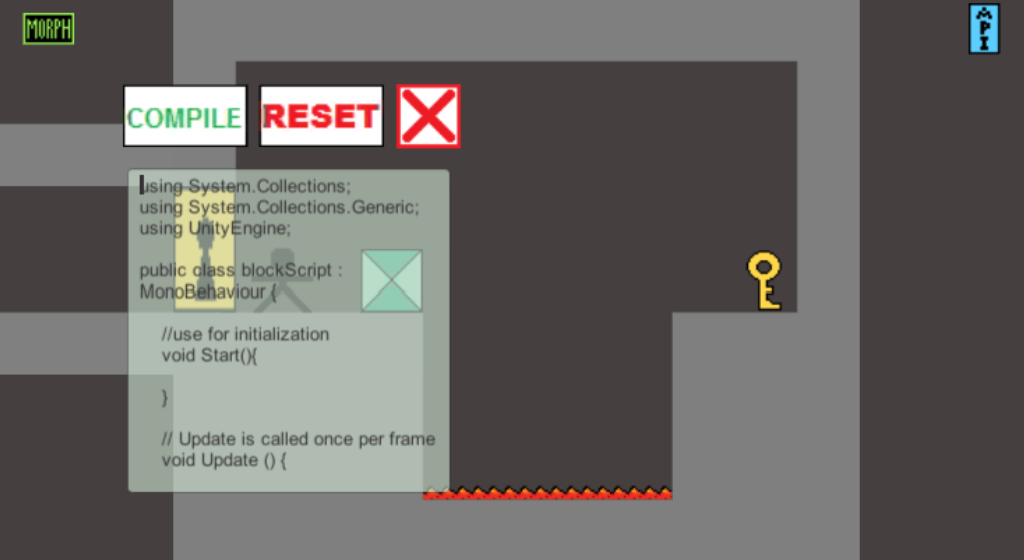 CS 410 | Team Silver | 2017-12-07 | ‹#›
Appendix D : Unity SDK Information
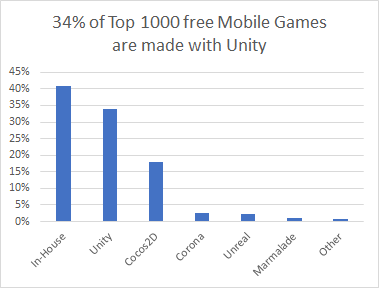 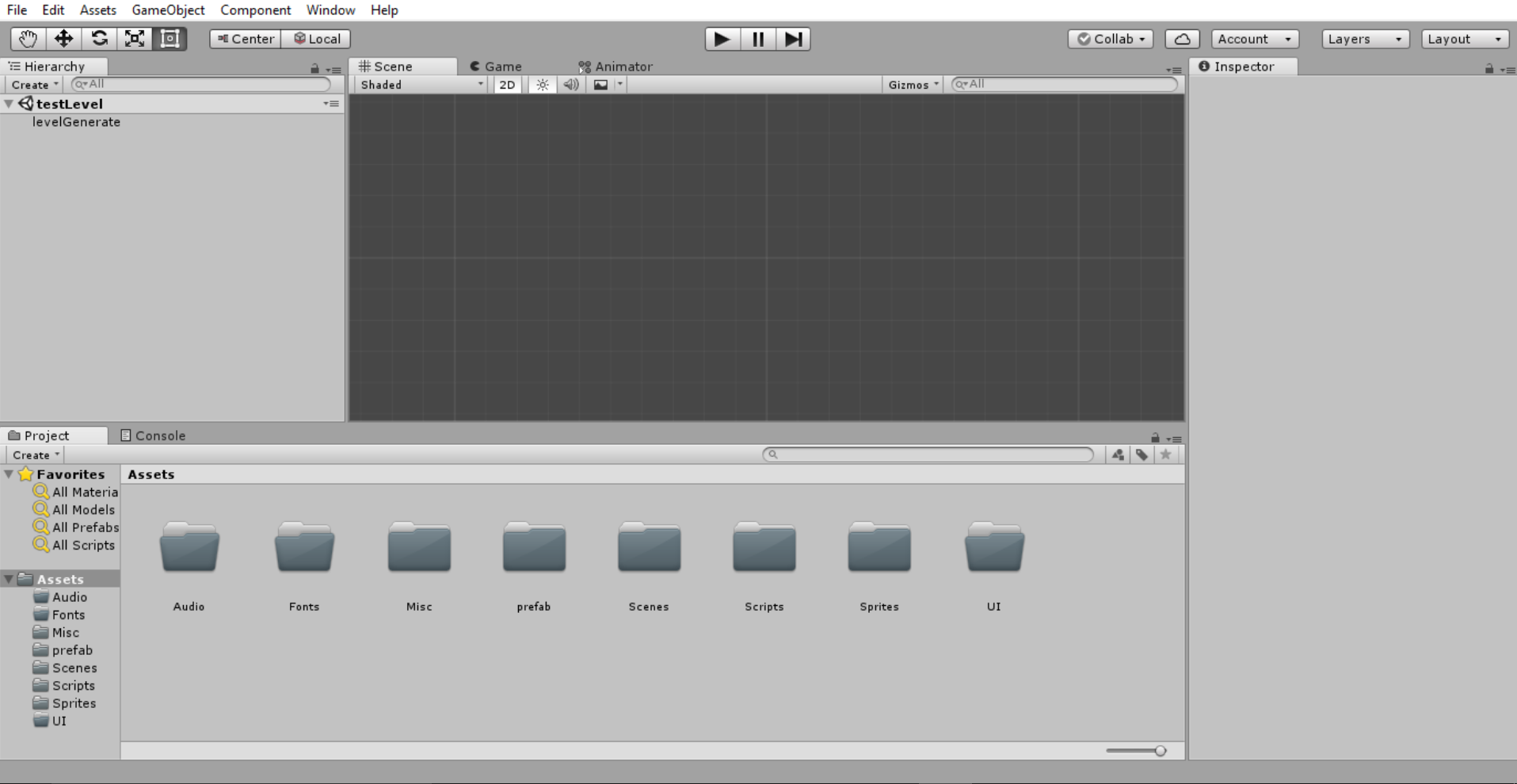 Flexible UI and developer workflow system 
Allows users to develop a product efficiently
Tools for software development: 
MonoDevelop IDE and support for multiple platforms and build environments 
According to Unity Technologies, there were over 5 billion downloads of products made with Unity in quarter one of 2016, with an extra 2.4 billion in mobile product downloads
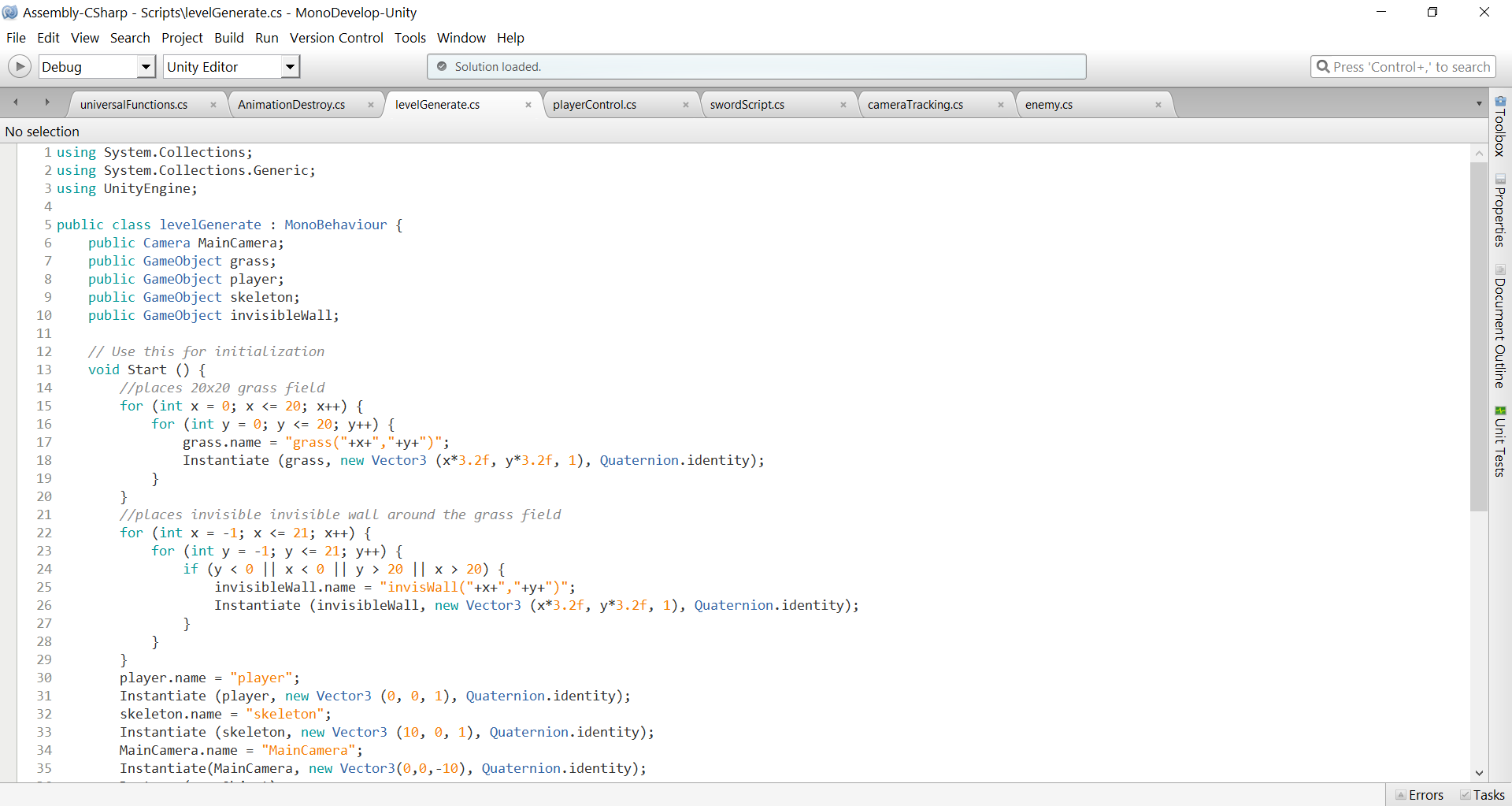 Image Source: https://unity3d.com/
CS 410 | Team Silver | 2017-12-07 | ‹#›
Appendix D : Unity SDK Information
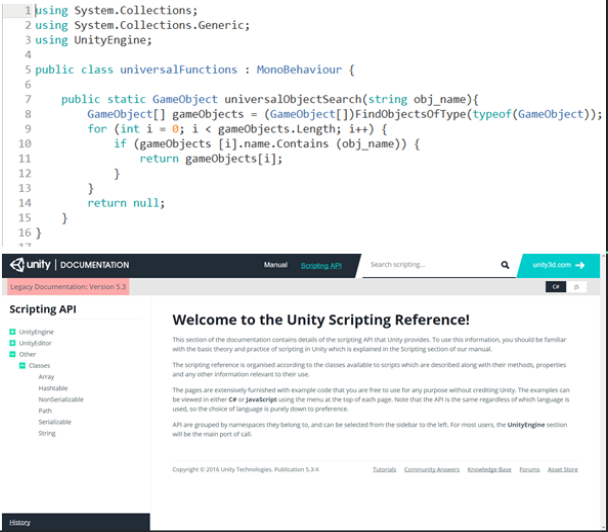 Most flexible and powerful of the Out-of-the-Box programming languages Unity supports
Large suite of built in functions/methods 
Unity-specific tools available when used alongside the Engine
Developer support available through Unity’s Scripting API website 
Code examples 
Complex breakdowns of Unity-specific functionality within C#
Image source: https://docs.unity3d.com/Manual/index.html?_ga=2.37814243.1199564661.1509584726-986472080.1506709735
‹#›
CS 410 | Team Silver | 2017-12-07 | ‹#›